«Городок на Волге»
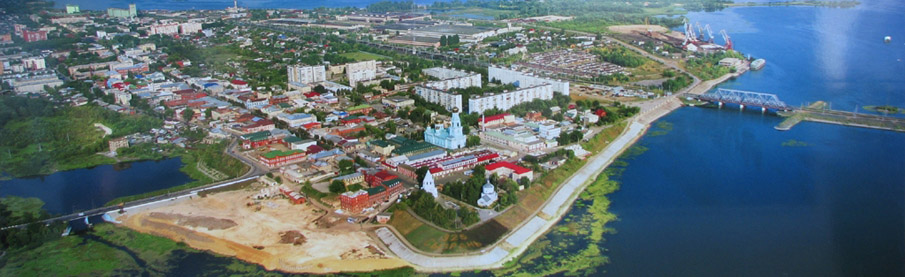 Автор проекта: Тюкова Т.А.
воспитатель ГБОУ ООШ №34
г. Сызрани  ДОО № 64
Актуальность
“Любовь к родному краю, знание его истории – основа, на которой только и может осуществиться рост духовной культуры всего общества”. (Д.С. Лихачев)
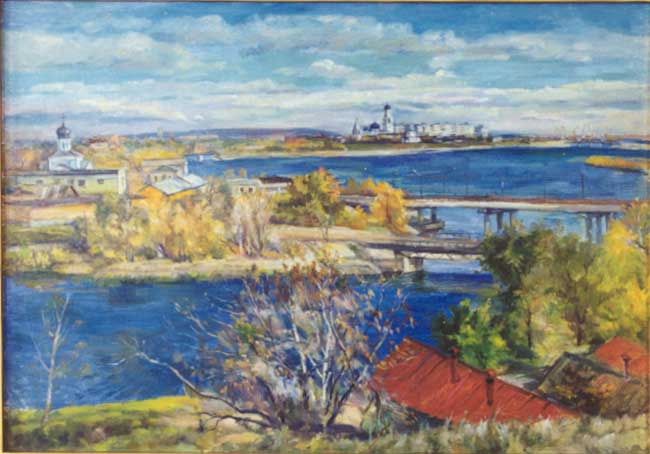 Адресация проекта
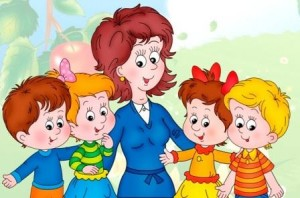 Педагоги ДОУ, работающие с детьми старшего дошкольного возраста
Участники проекта
Педагоги ДОО
Дети старшего дошкольного возраста
Родители воспитанников
Сотрудники Краеведческого музея г. Сызрани  
Сотрудники центральной детской библиотеки им. А. Гайдара г. Сызрани
Особенности проекта
По характеру создаваемого продукта:
- творчески-поисковый.
По количеству детей, вовлечённых в проект:
- групповой
По продолжительности:
- долгосрочный (1 год)
По контактам:
На уровне ДОУ и на уровне города (взаимодействие с музыкальным руководителем, педагогами , родителями, сотрудниками Краеведческого музея г. Сызрани,  сотрудниками центральной детской библиотеки им. А. Гайдара 
г. Сызрани).
Цель проекта
Формирование у детей любви  к родному городу и его истории, чувства ответственности за судьбу города, желания трудиться на его благо, беречь и умножать его богатства.
Задачи проекта
*Расширять представление детей об родном городе: его истории, символике, достопримечательностях, промышленных объектах, экологической ситуации в городе.
*Развивать самостоятельность, коммуникативные качества, память, мышление, творческое воображение.
*Формировать чувство сопричастности к родному краю, желание принимать участие в проведении мероприятий по охране окружающей среды, умение видеть прекрасное, гордиться им.
* Обогащать детско- родительские отношения опытом совместной деятельности через формирование представлений о родном городе
Ожидаемые результаты
Этапы работы над проектом:
1 этап – подготовительный
1.Подбор методической литературы, дидактических пособий  по теме.
2. Составление плана работы.
3.  Составление картотек: стихов, загадок, пословиц,  народных игр
2 этап – исследовательский «Знакомство с родным городом»
Беседа с использованием мультимедиа
Составление  рассказов
Викторины
Чтение художественной литературы
Экскурсии в краеведческий музей
Экскурсии по городу
Организация конкурсов выставок
Оформление стендов
Продуктивная художественная деятельность
3 этап –заключительный
Создание мини-музея.                                      «Сызрань – городок на Волге».
Спасибо за внимание!